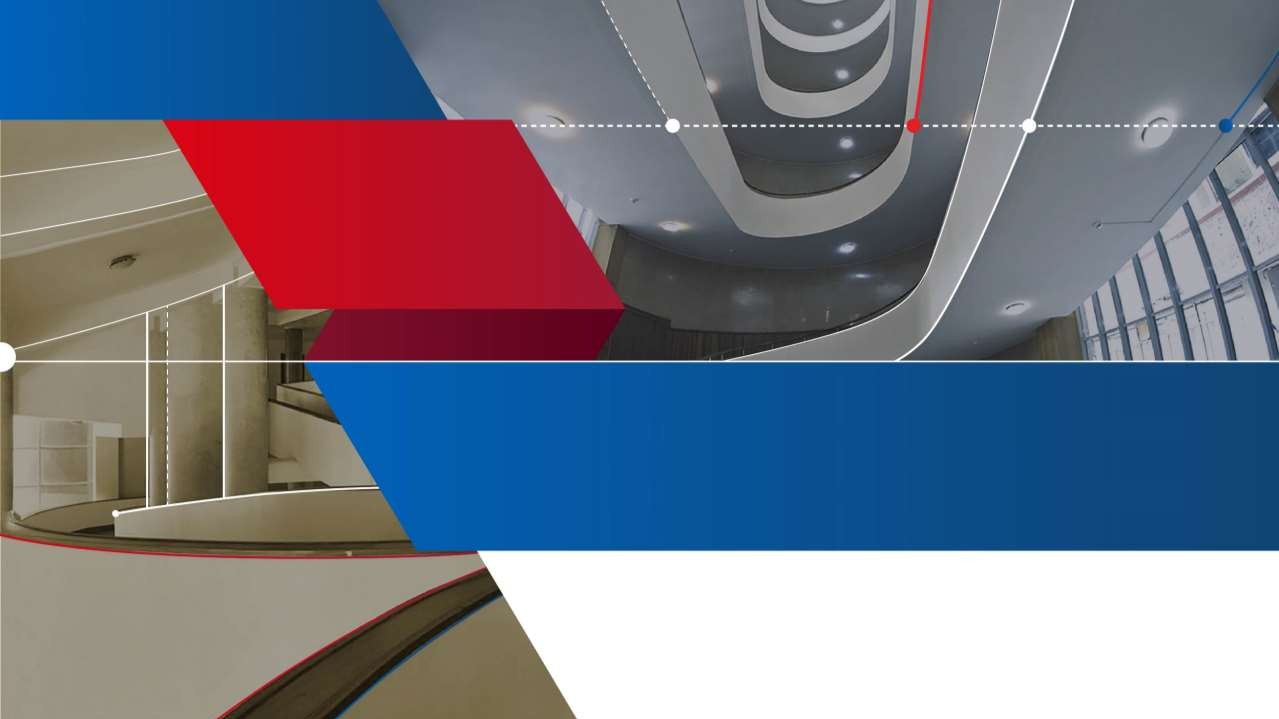 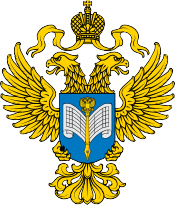 ФЕДЕРАЛЬНАЯ СЛУЖБА
ГОСУДАРСТВЕННОЙ СТАТИСТИКИ
Федеральное статистическое наблюдение за затратами на производство и продажу продукции (товаров, работ, услуг) по итогам за 2021 год
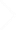 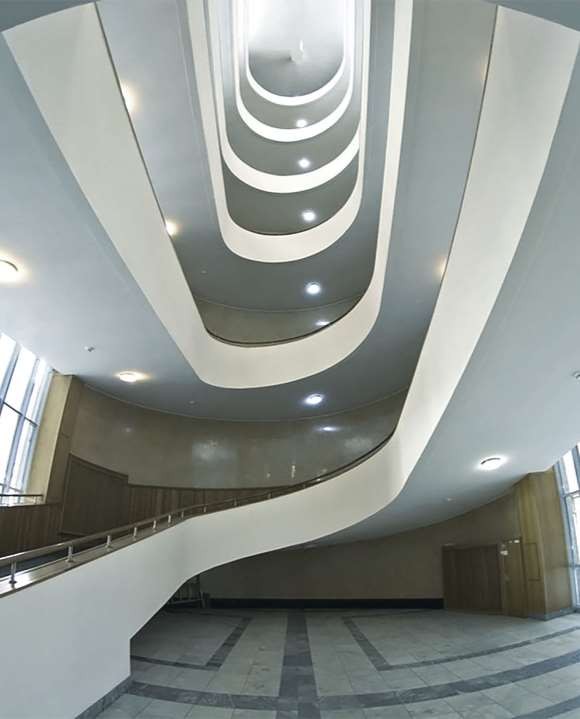 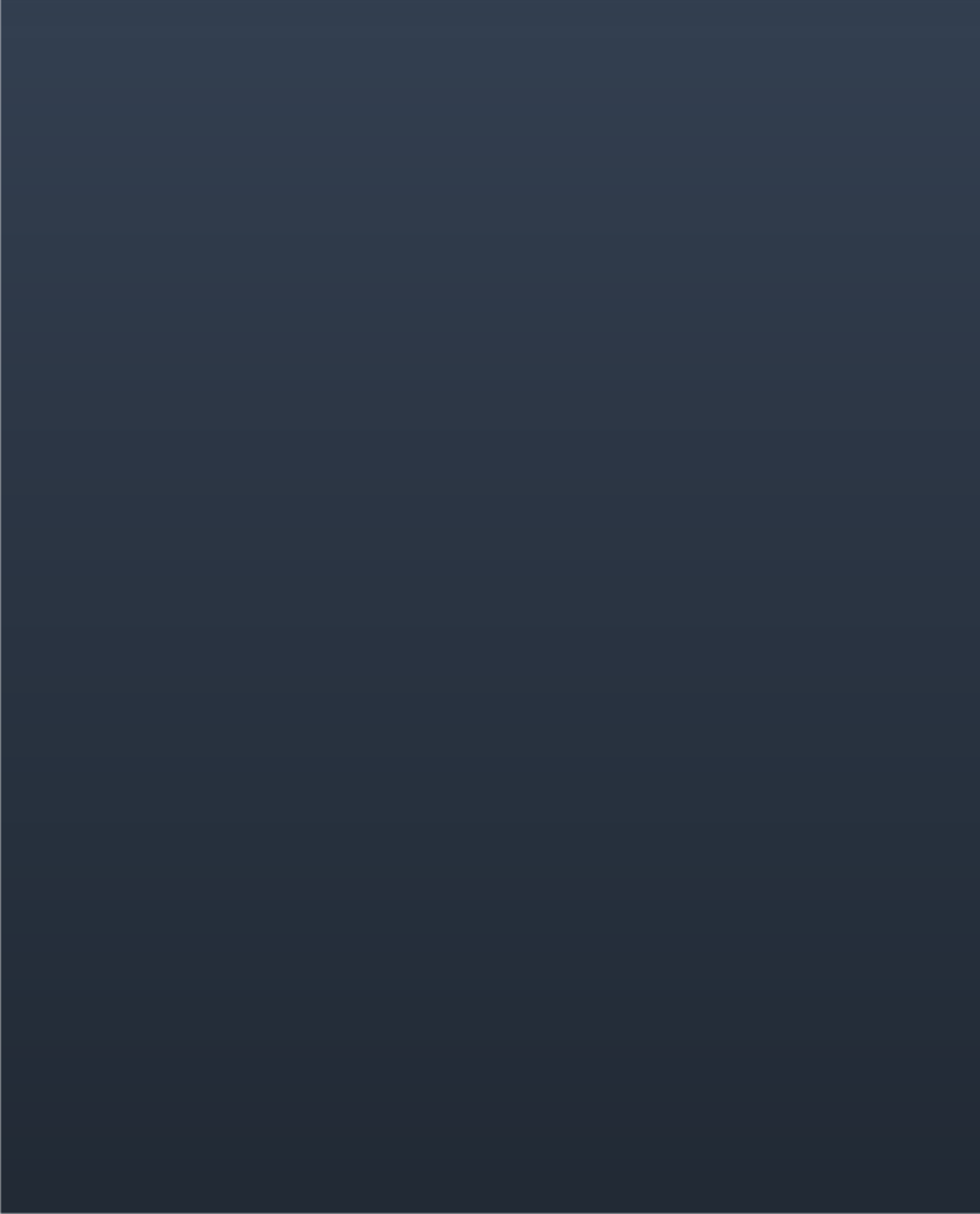 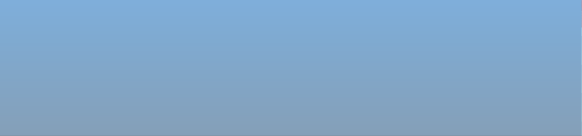 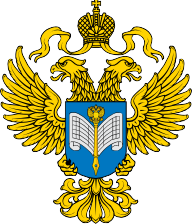 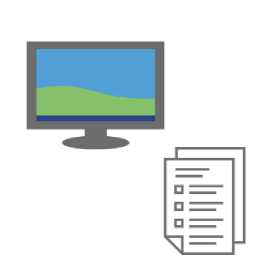 ФЕДЕРАЛЬНАЯ СЛУЖБА
ГОСУДАРСТВЕННОЙ СТАТИСТИКИ
Нормативные правовые документы: приказы об утверждении плана организационных мероприятий наблюдения, инструментария, указаний по заполнению форм, методологических и организационных положений наблюдения
Информация на сайте Росстата
https://rosstat.gov.ru/zatr-vp
Формы отчетности и указания по их заполнению: для крупных и средних предприятий, для бюджетных, автономных и казенных учреждений
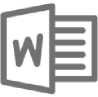 Информация на сайте Забайкалкрайстата
Информационно-справочный инструментарий: алфавитный словарь и перечень товаров и услуг, включенных в группировки продуктов базовых таблиц ресурсов и использования
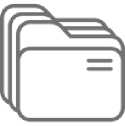 https://chita.gks.ru/zatr-vp
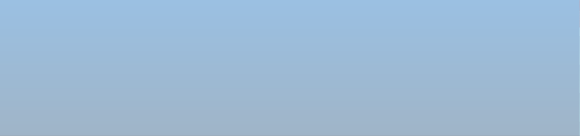 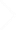 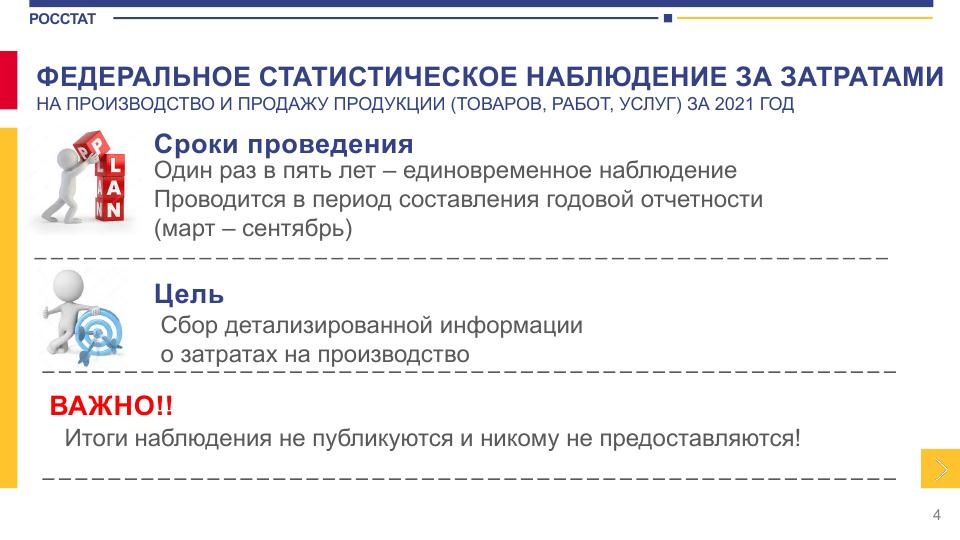 (с 1 марта по 15 апреля 2022 года)
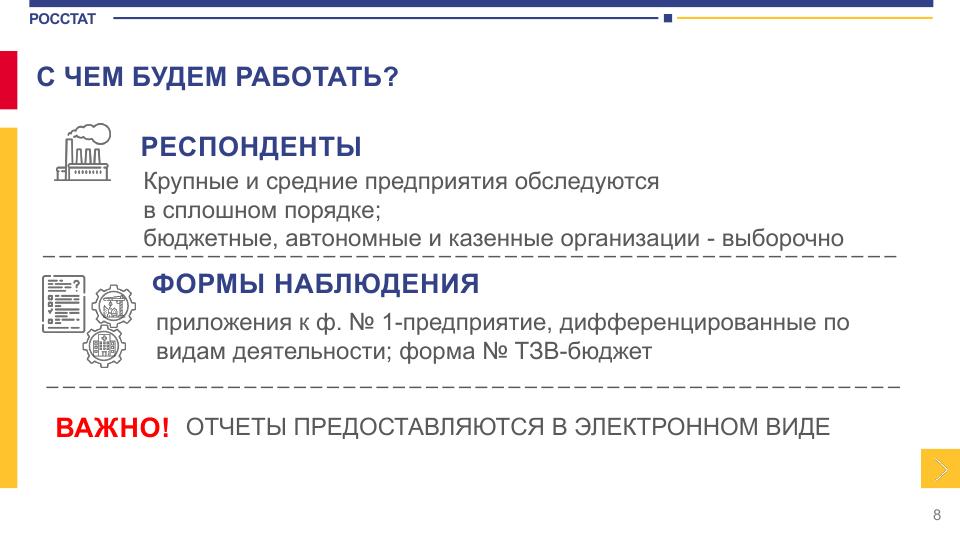 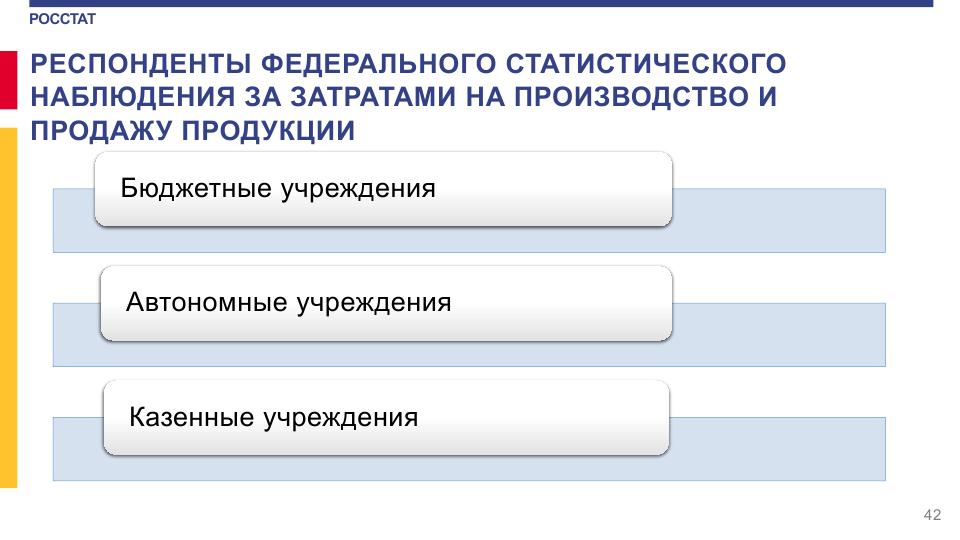 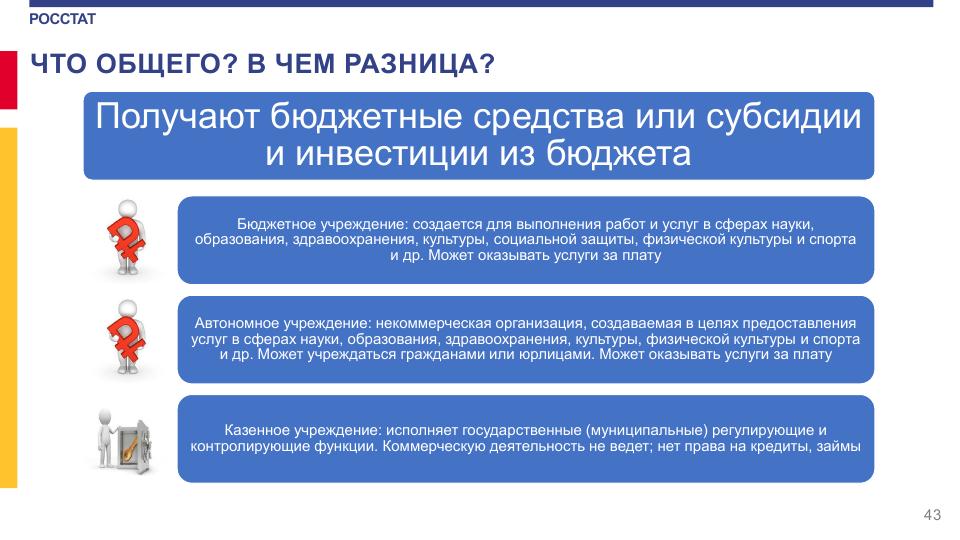 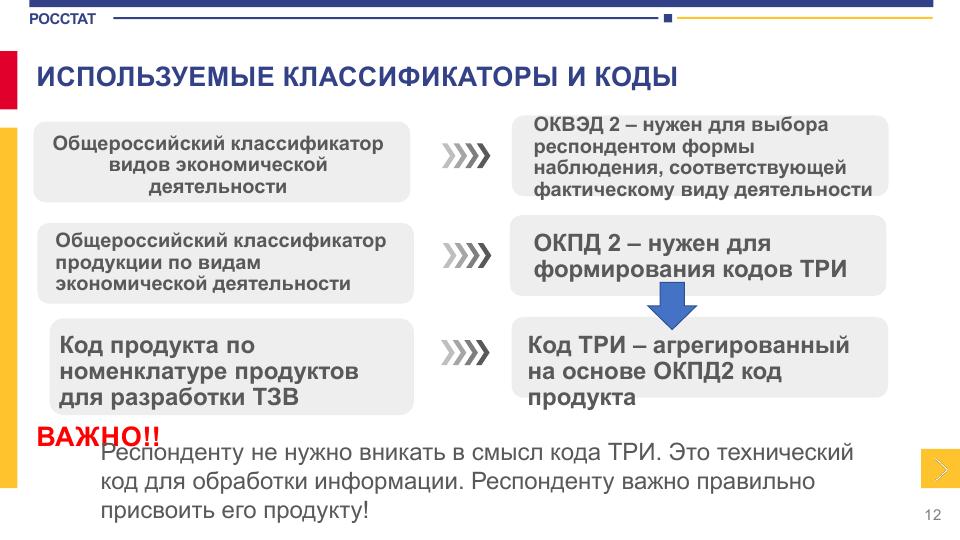 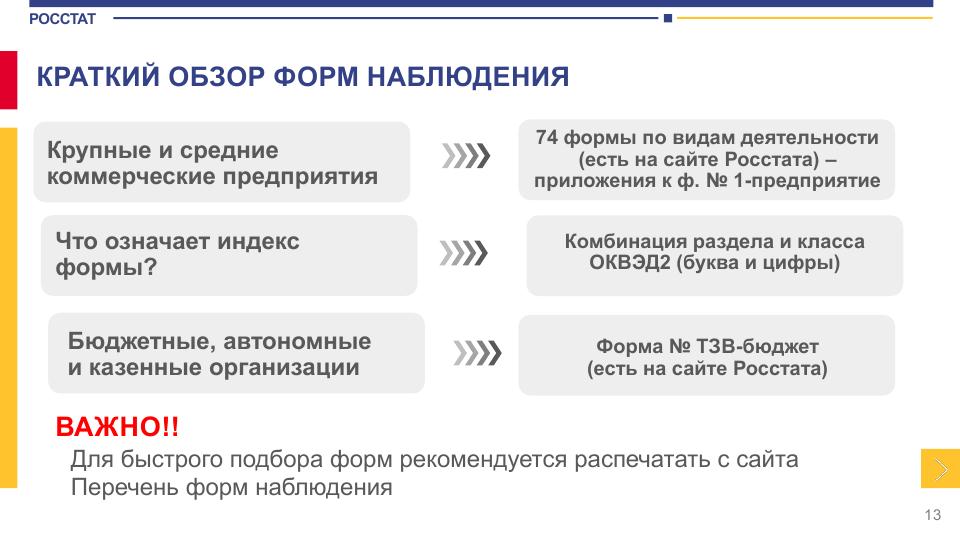 ТИТУЛЬНЫЙ ЛИСТ ФОРМЫ № ТЗВ-бюджет
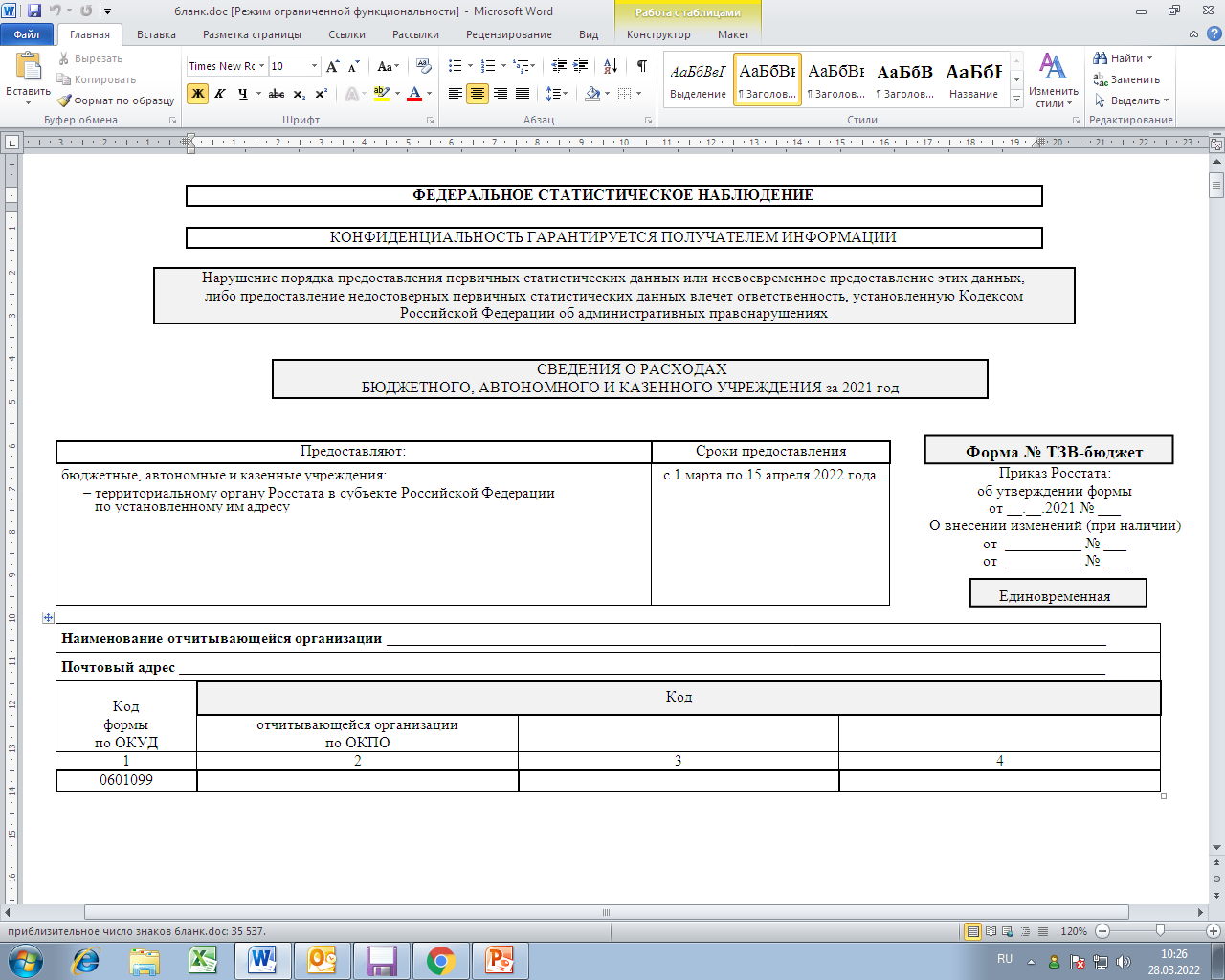 АЛГОРИТМ ДЕЙСТВИЙ ПО КОДИРОВАНИЮ ЗАТРАТ
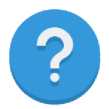 Какой код ТРИ присвоить товару или услуге?
Определяем как можно более полное название товара или услуги
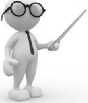 Выходим на страницу наблюдения на сайте Росстата, 
Раздел Информационно-справочный инструментарий 
Используем Алфавитный словарь или Перечень
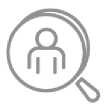 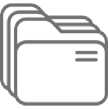 В Алфавитном словаре - наименование и код ТРИ
В Перечне - товарная группа, код ТРИ и пояснение
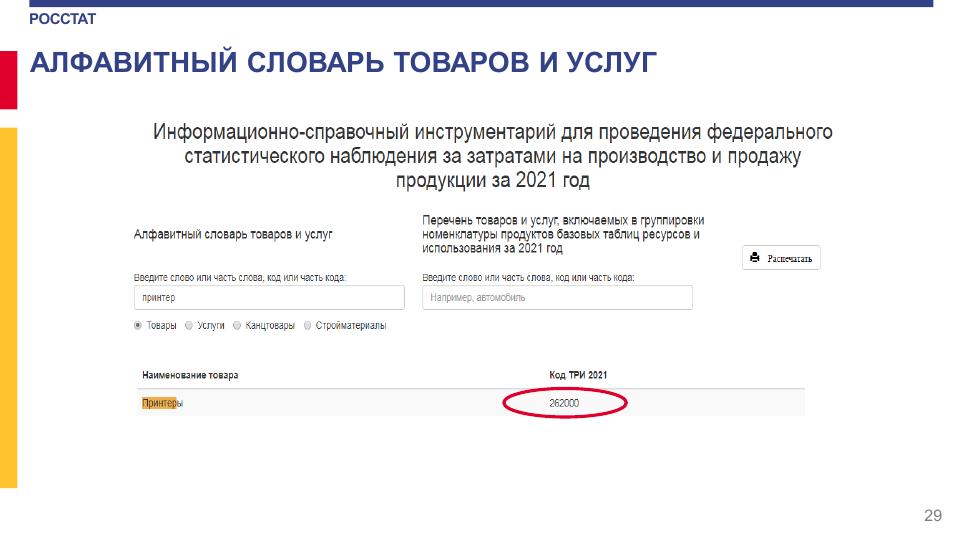 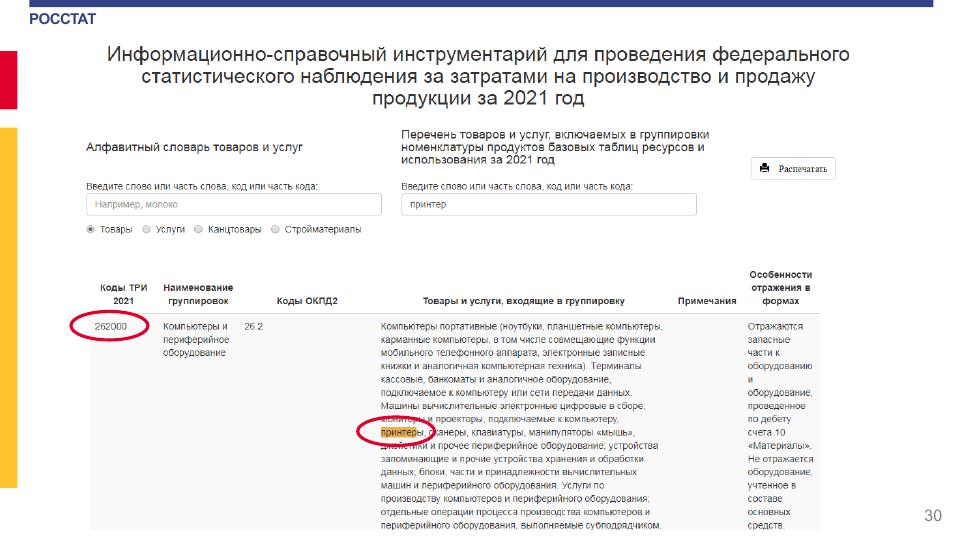 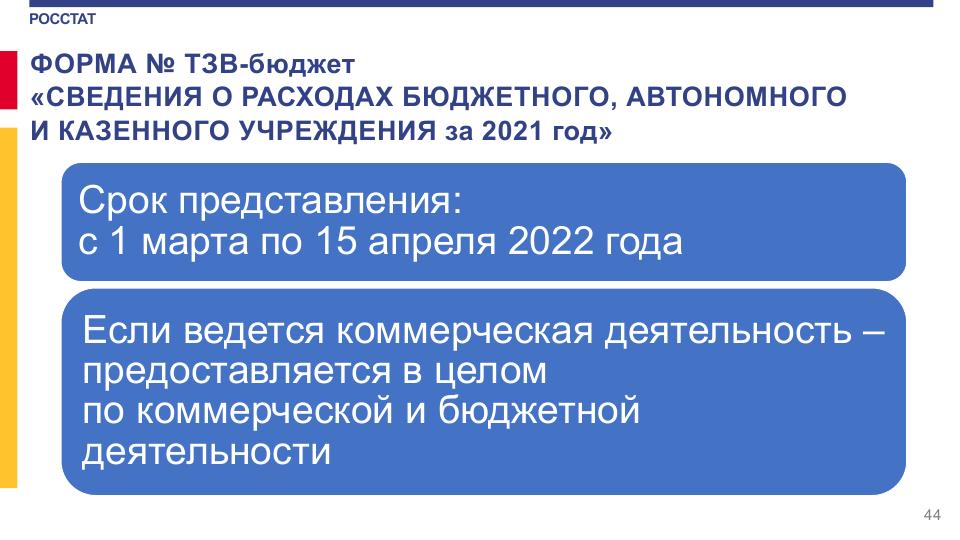 Если ведется коммерческая деятельность – предоставляется в целом по коммерческой и бюджетной деятельности. 
Отчетность объединяется до КОСГУ.
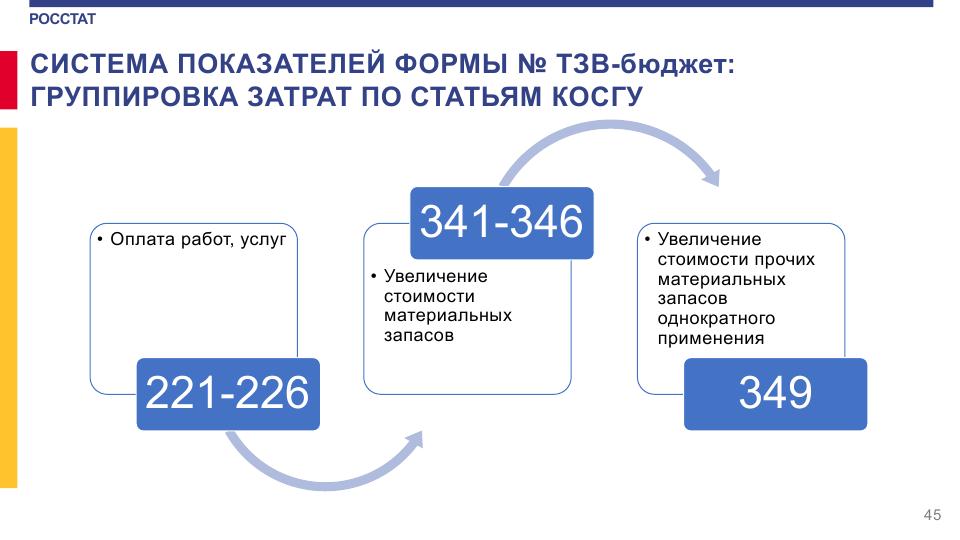 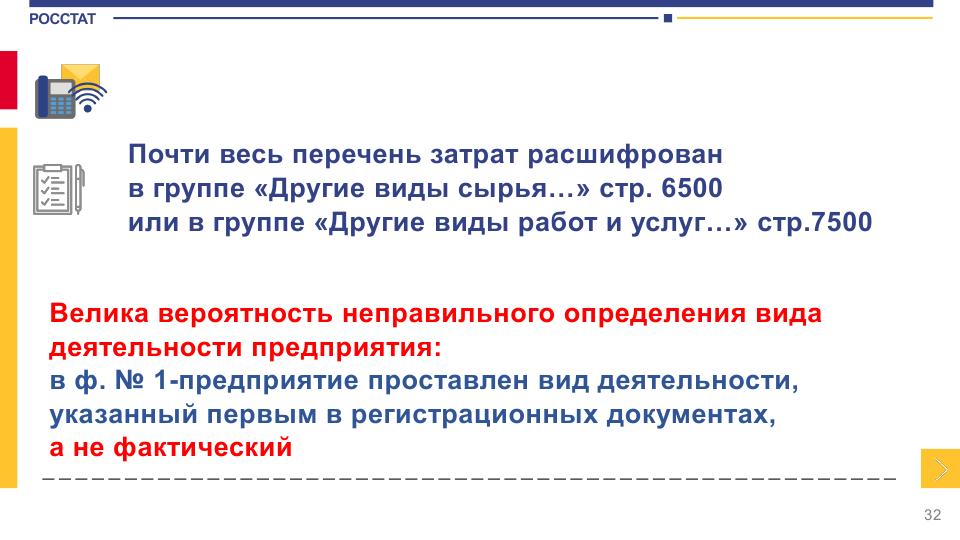 ПО ЗАПОЛНЕНИЮ ФОРМЫ
Для отражения групп продуктов и услуг, не указанных в бланках, предусмотрены свободные строки, в которых необходимо отразить расходы на приобретение товаров и услуг и идентифицировать их кодами ТРИ.

В случае если данные по другим аналогичным расходам составляют более 10% необходимо в свободных строках показать наиболее значимые расходы на приобретение товаров и услуг, не перечисленные в строках формы. 

Нераспределенная по кодам ТРИ сумма расходов не должна превышать 10%.
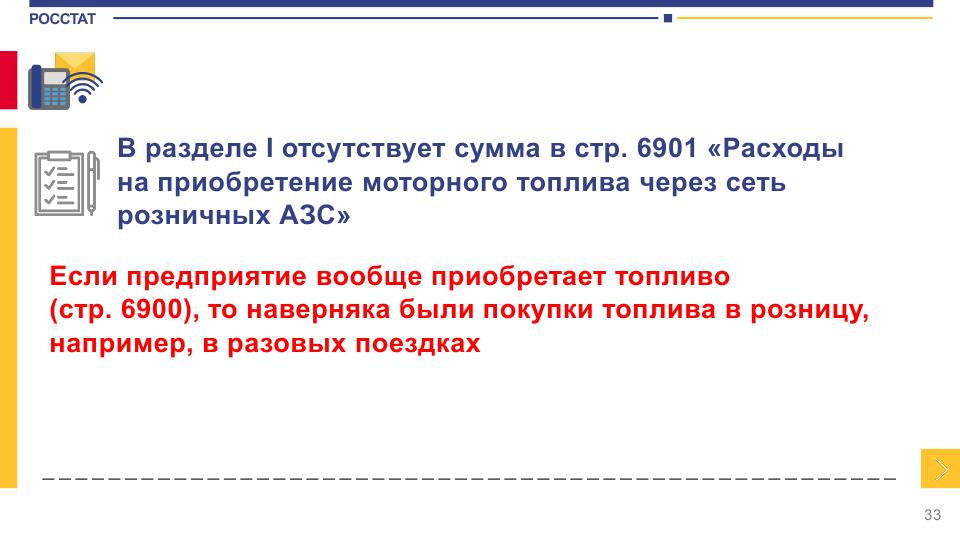 ПО ЗАПОЛНЕНИЮ ФОРМЫ
Должна быть заполнена стр. 902 «Топливо моторное, реализуемое через сеть розничных АЗС» 
(как минимум покупка топлива для разовых поездок).
В общем списке должны быть расходы на мыло, дезинфекторы, канцтовары и т.п.
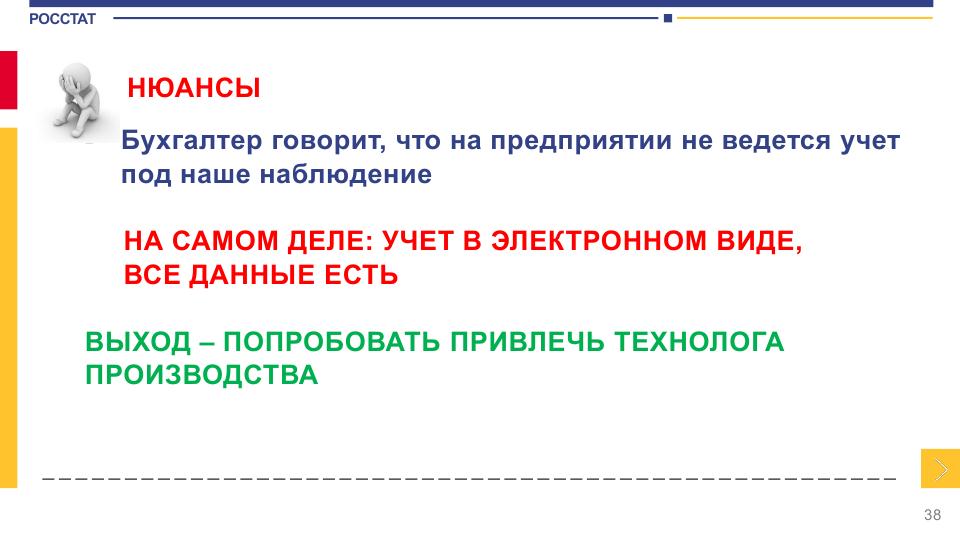 Учет в электронном виде в учреждениях ведется в разных программных средствах (например 1-С). 
Все данные для заполнения формы есть.
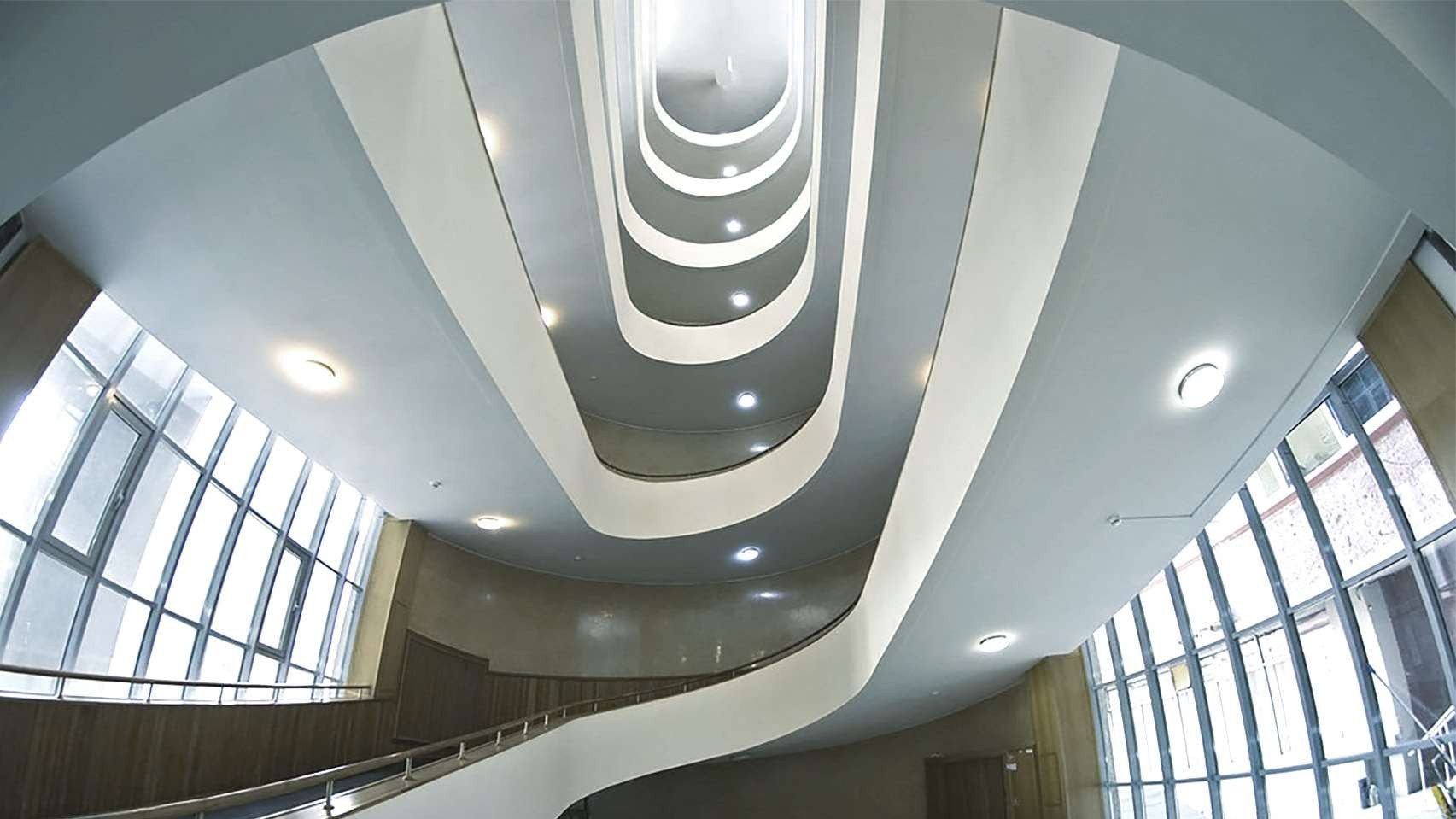 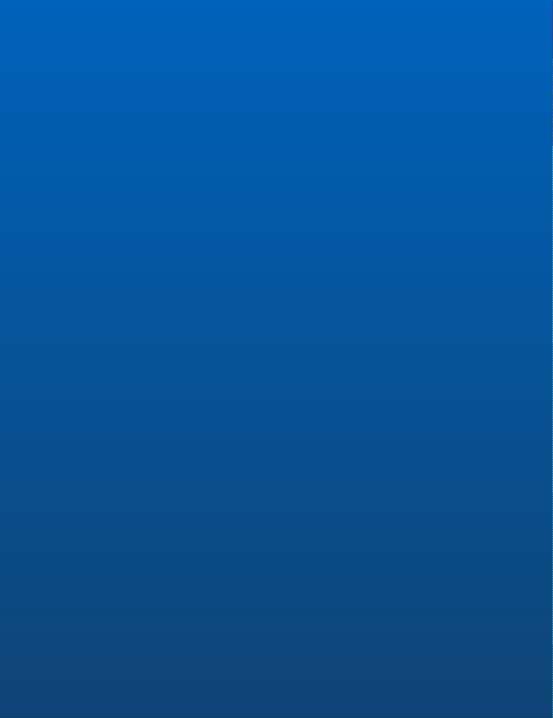 Спасибо за внимание!
ОБЩЕСИСТЕМНЫЕ  ВЫВОДЫ
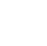 46